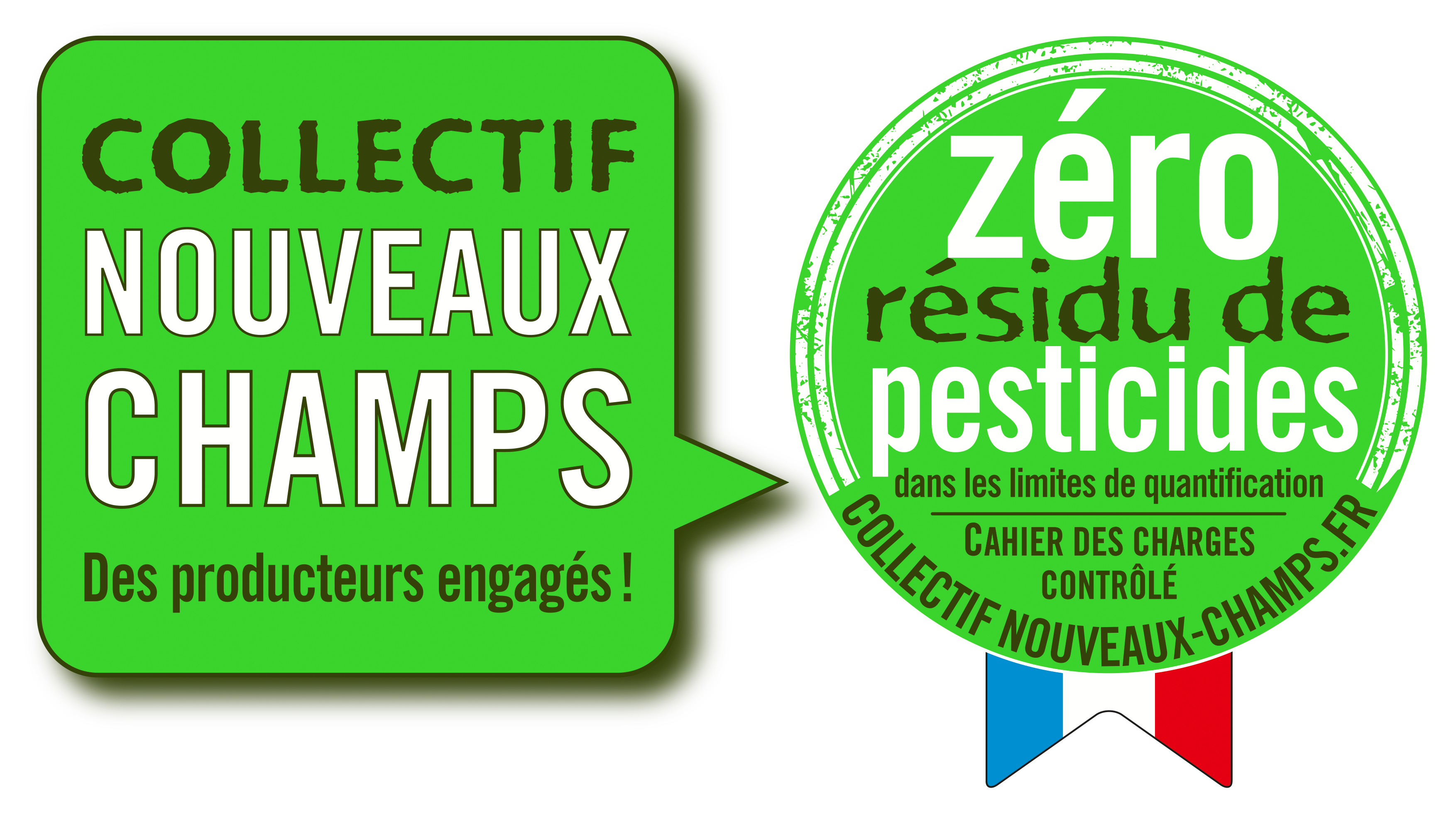 RÉPONDRE AUX PRINCIPALES OBJECTIONS
QU’ELLE EST LA DIFFÉRENCEENTRE BIO ET ZRP
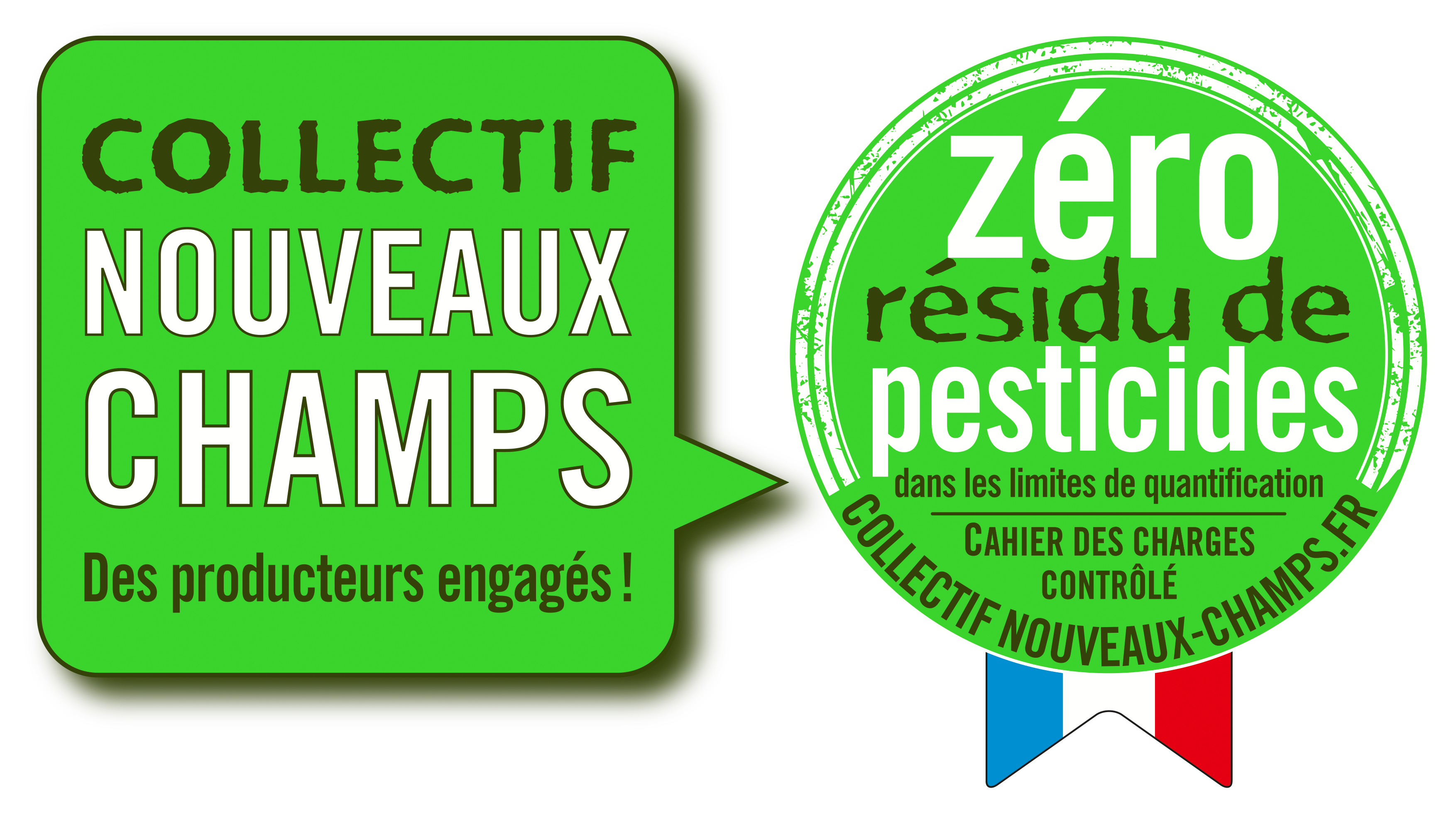 Favoriser un retour à la localité
1
2
3
LES 3 PRINCIPALES DIFFÉRENCES
COMBINAISON DETECHNIQUES AGRICOLES
+
ENGAGEMENT DE RÉSULTAT
=
OBLIGTION DE
MOYENS
=
En ZRP, les producteurs s’engagent sur un résultat  (“Zéro Résidu de Pesticides”) en plus des obligations de moyens.
Garantie 100% français !
Le label “Zéro Résidu de Pesticides” du Collectif Nouveaux Champs offre les garanties d’un produit français !
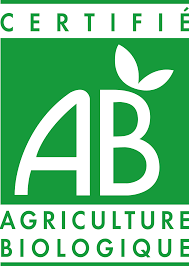 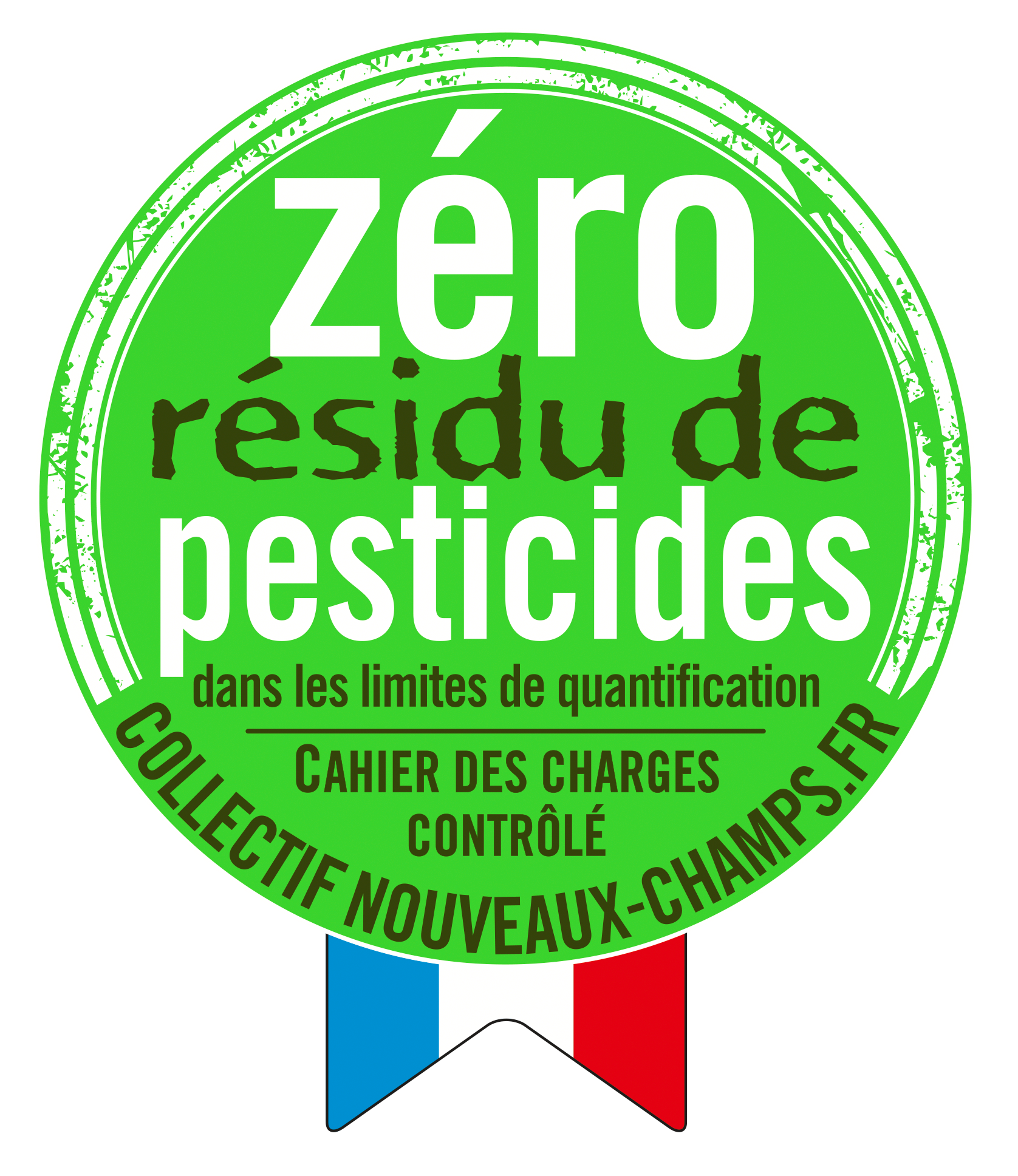 Le ZRP offre plus de souplesse pour l’agriculteur engagé dans le programme 
Si l’un de ses lots présente des résidus de pesticides, il peut, l’année d’après, si il remet le bon itinéraire technique en place, prétendre au label ZRP.
Ces deux agricultures ont pour objectif une préservation de la santé des agriculteurs
et de l’environnement. D’ailleurs la majorité de nos producteurs sont également
en Agriculture Biologique !
UNE AMBITION COMMUNE
2
2
23/04/2021
Répondre aux principales objections
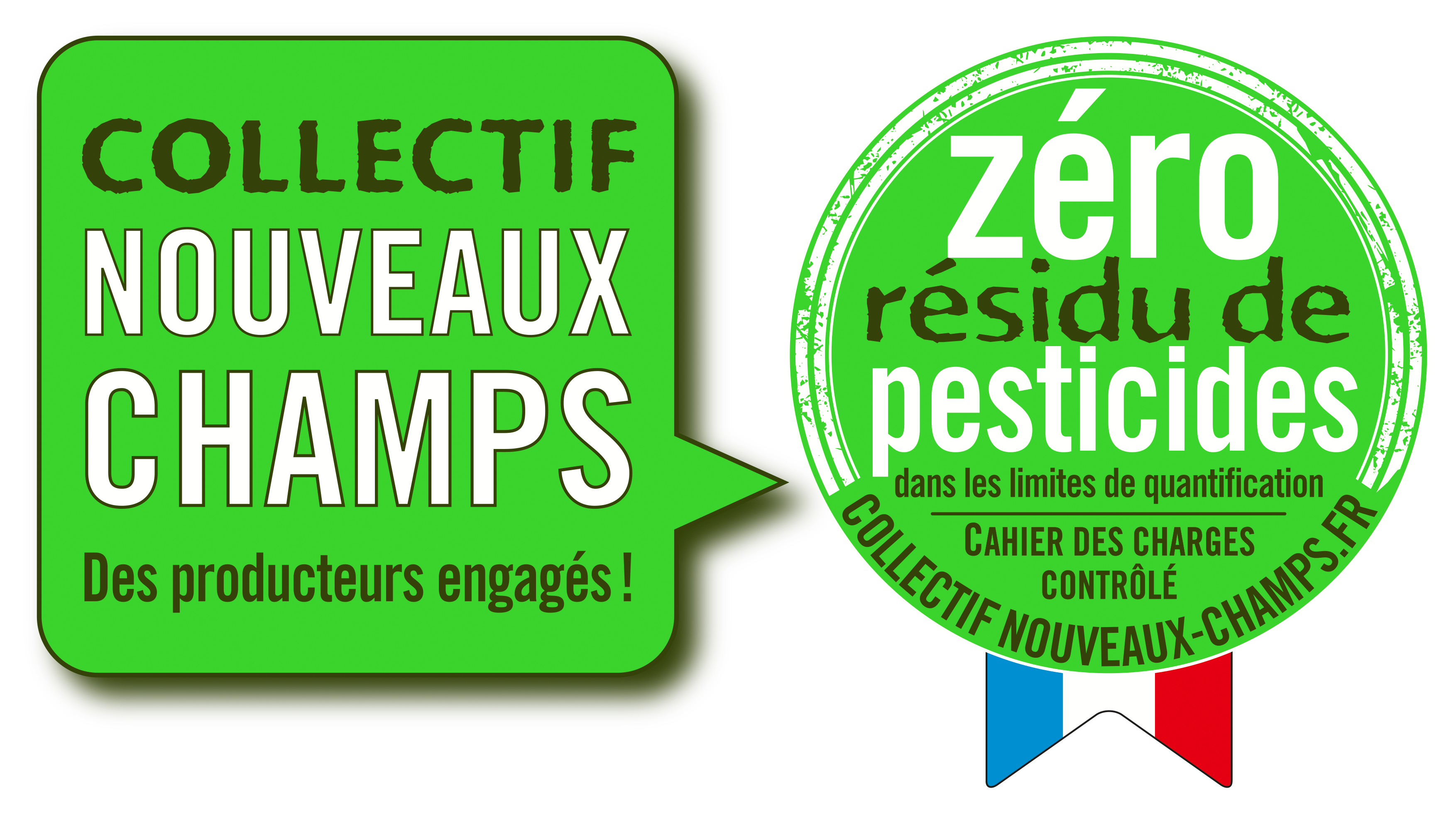 POURQUOI ZRP ET PAS“SANS PESTICIDES” ?
Il est quasi impossible de cultiver à une échelle professionnelle des fruits et légumes sans utiliser le moindre pesticides.En revanche, cultiver “sans pesticides de synthèse”, avec des pesticides d’origine naturelle, c’est possible mais il faut le préciser. C’est le principe notamment de l’agriculture biologique.
Notre engagement est différent, il porte sur un résultat :Zéro Résidu de Pesticides, même si parfois ce résultat s’appuiesur la non utilisation.
3
23/04/2021
Répondre aux principales objections
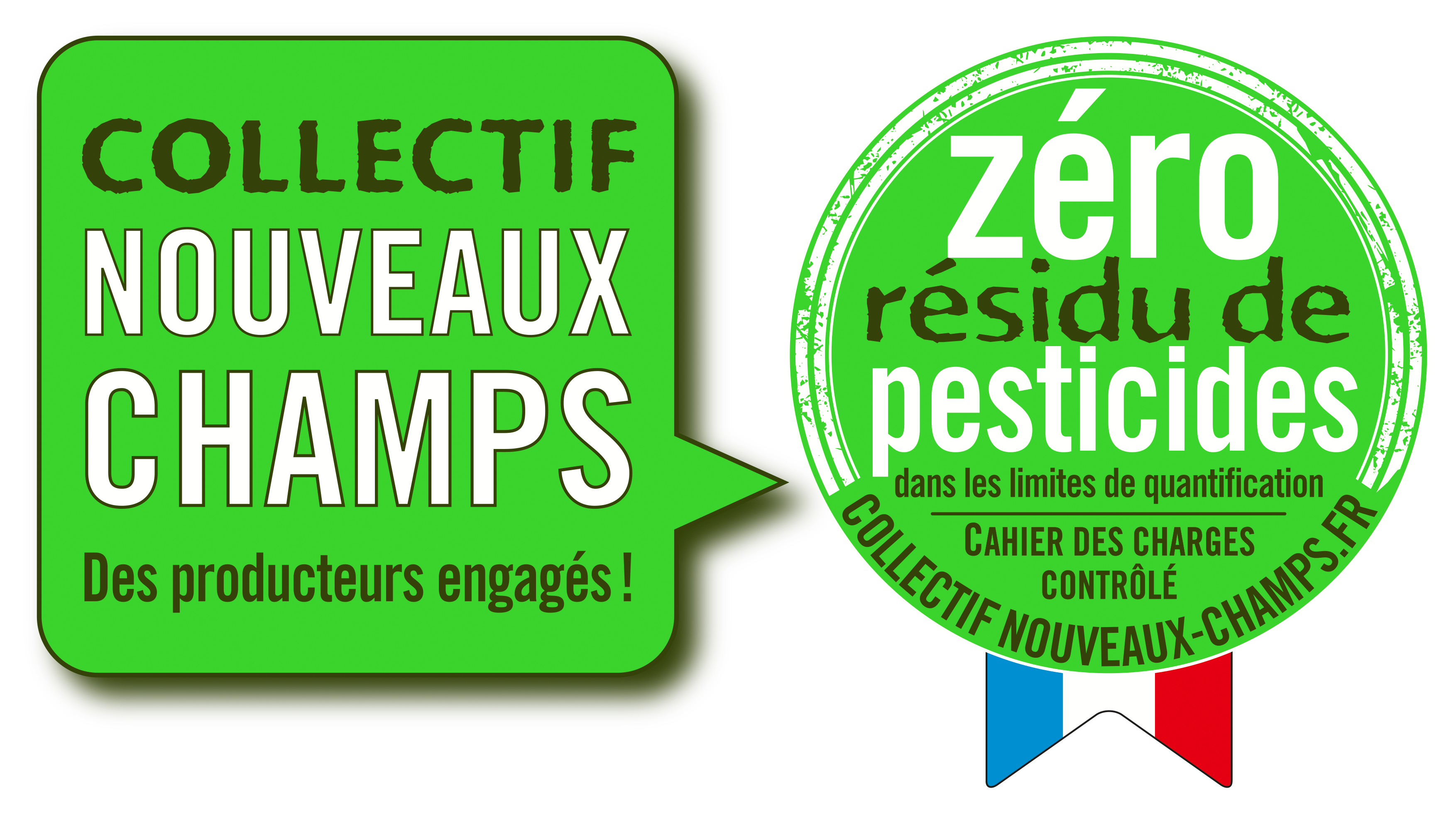 POURQUOI LA VALEUR DU ZRP
SE SITUE AU-DESSUS DU
CONVENTIONNEL RÉGLEMENTAIRE ?
Un travail technique de longue haleine pour atteindre le résultat ZRP : recherche, développement, expérimentation, acquisition de compétences, méthodes alternatives généralement plus coûteuses. 
Un investissement pour respecter le cahier des charges rigoureux du Collectif : adhésion, communication sur le label, audits annuels, plan d’analyses, emballage UVC. 
Des process dédiés ou adaptés au ZRP : flux d’information, flux produits, équipements.
Une baisse fréquente de rendements
4
23/04/2021
Répondre aux principales objections
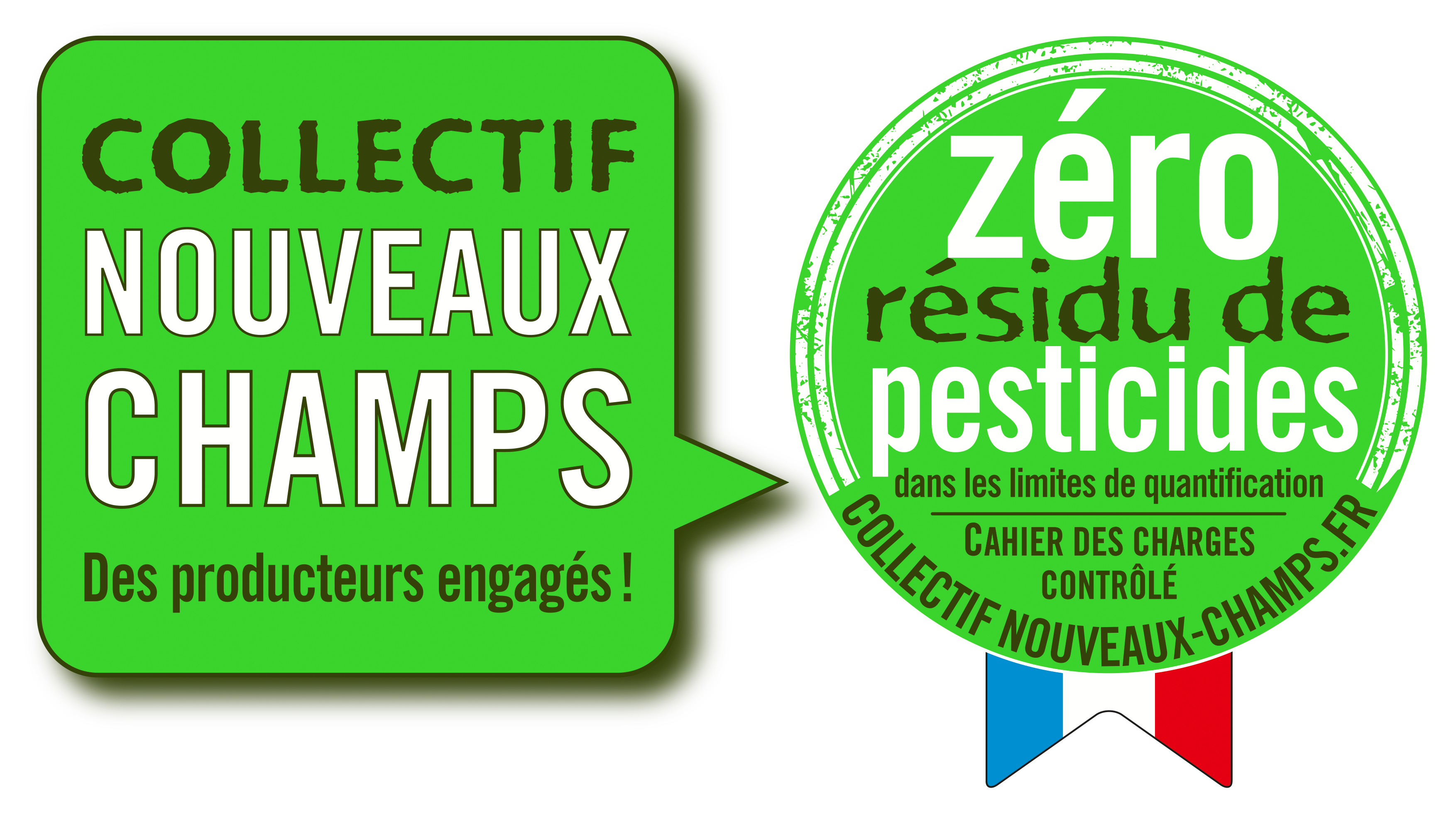 IL Y A DONC DES TRAITEMENTS
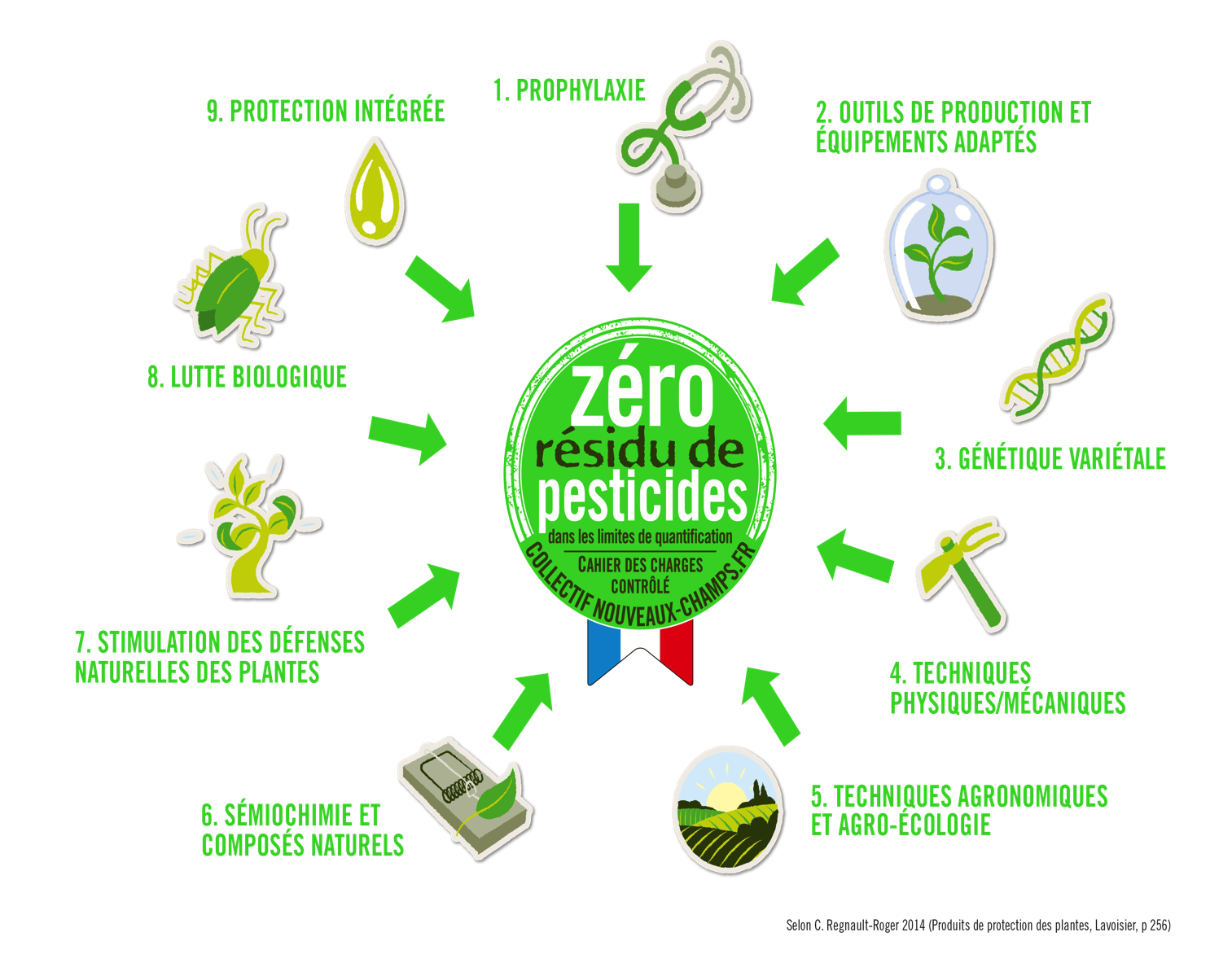 L’utilisation systématique de pesticidesde synthèse n’est pas la base de notreméthode de protection des cultures. 
Les agriculteurs appliquent prioritairementdes méthodes alternatives.
S’ils ne viennent pas à bout du problème sanitairepar les méthodes alternatives, les producteurspeuvent utiliser un pesticide de synthèse homologué,et choisi dans le cadre d’une application trèsprécise (dose, période d’utilisation).
Pourquoi traiter en dernier recours ?Pour ne pas perdre toute la récolte.
5
23/04/2021
Répondre aux principales objections
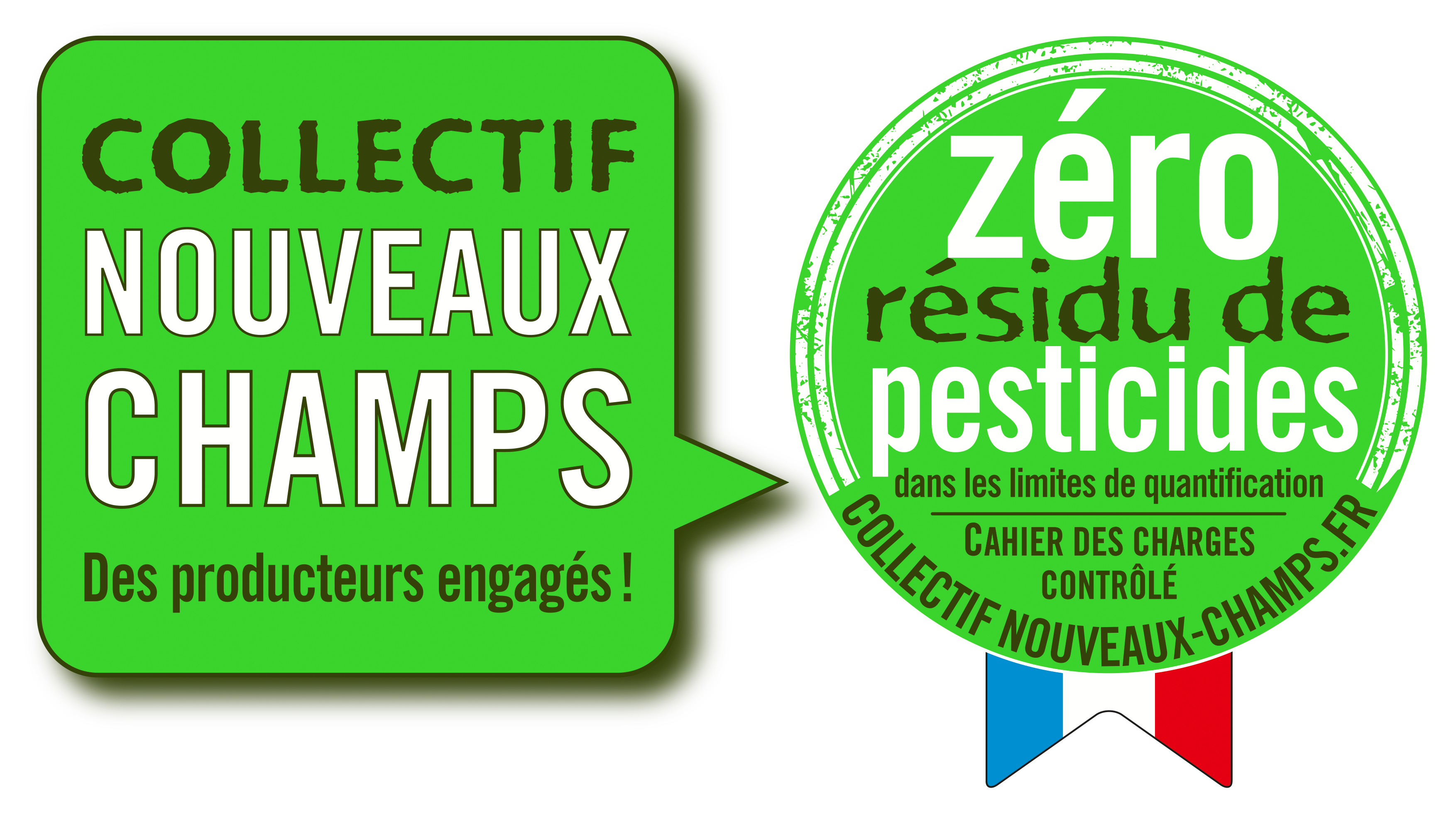 POURQUOI SUREMBALLER
LES PRODUITS ?
Est-ce contradictoire avec notre posture d’agriculteurs
engagés et responsables ?
Nous sommes contraints d’emballer nos produits labellisés “Zéro Résidude Pesticides” car sans cela, ils risqueraient d’être contaminés par les résidus de pesticides présents sur d’autres fruits et légumes en magasins. Cependant, cette solution ne nous satisfait pas pleinement car cela génère des emballages supplémentaires à collecter et éliminer.
Nous étudions la possibilité de recourir à des emballages biodégradables, nous utilisons d’ailleurs déjà ce type d’emballage pour certains produits.C’est le cas en particulier de certaines tomates et fraises ZRP.
Nous étudions également la possibilité de développer une offre VRAC ZRPsur certaines filières engagées dans la démarche en réfléchissant à un référentiel adaptable au magasin.
6
23/04/2021
Répondre aux principales objections
VIDÉOS DE JAMY
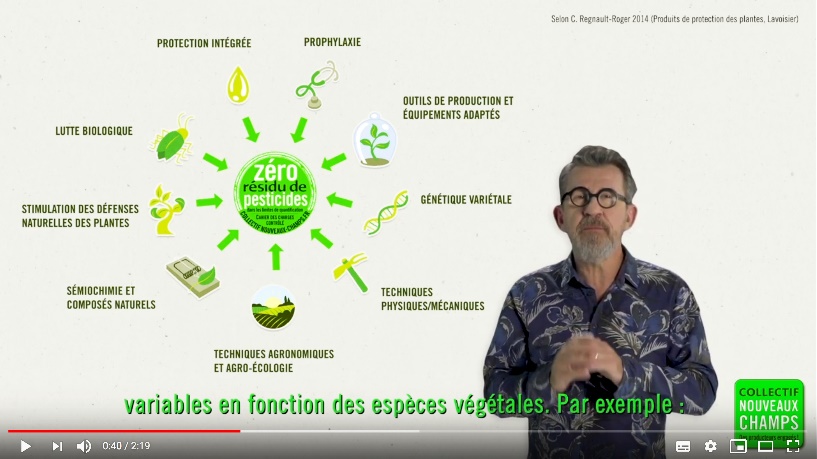 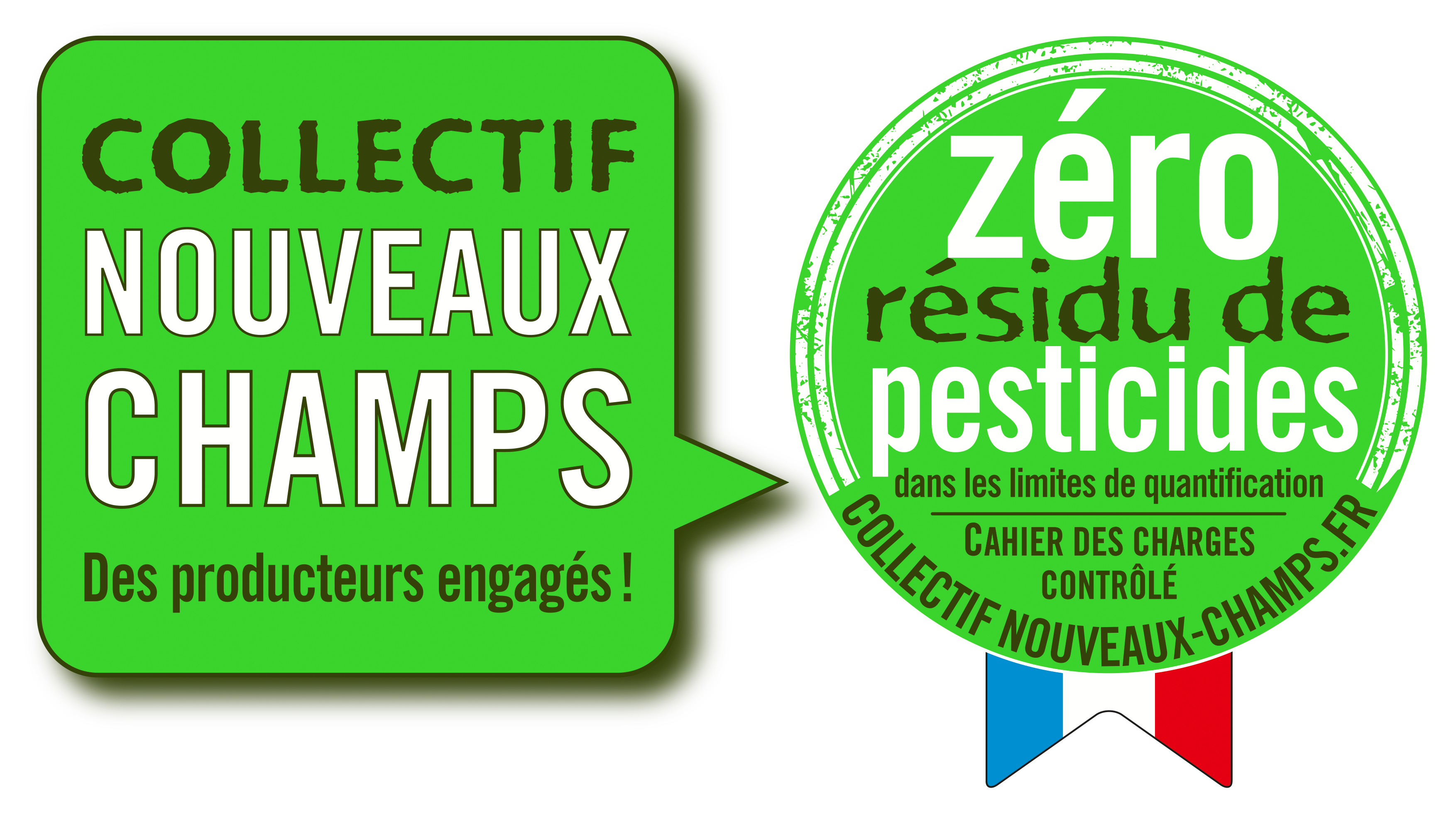 PUB TV
Zéro résidu de pesticides, c’estl'engagement  du CollectifNouveaux Champs
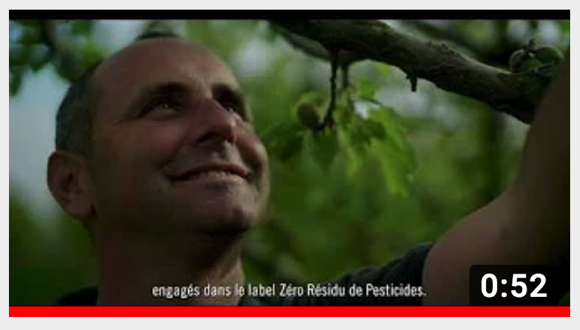 Quelles méthodes pour atteindre le “zéro résidu de pesticides” ?
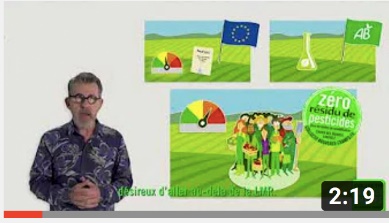 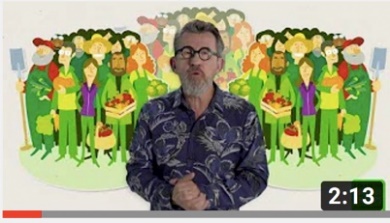 VIDÉOS DESPRODUCTEURS
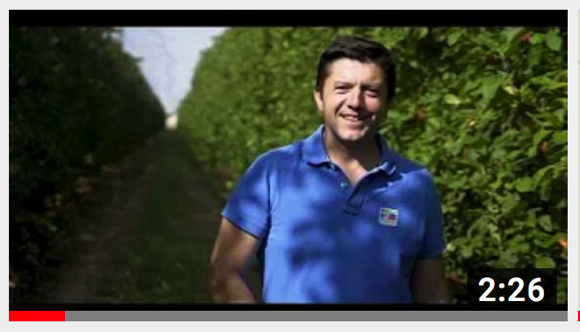 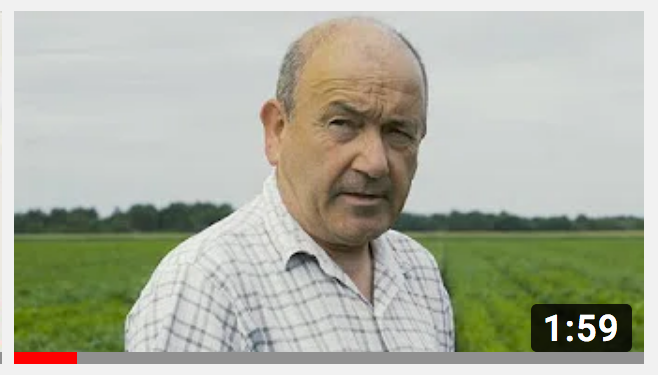 Agriculture conventionnelle, bio, ZRP ? Comment s'y retrouver ?
Zéro résidu de pesticides : ça veut dire quoi au juste ?
Comment obtenir des fruits et légumes 
“Zéro Résidu dePesticides” ?
Des pommes
Des carottes
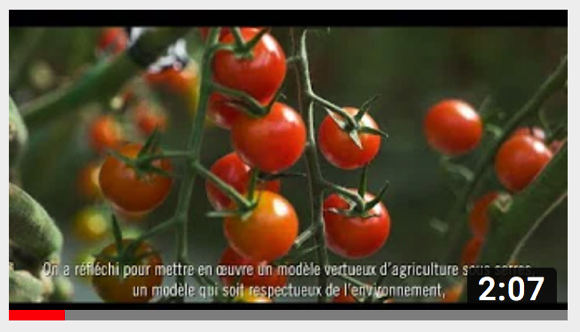 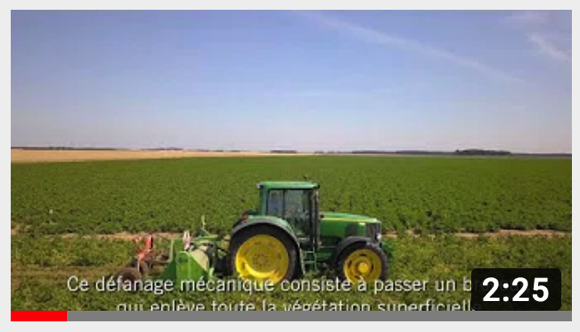 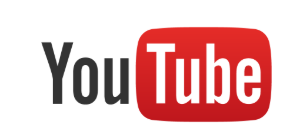 Des tomates
Des pommes de terre
7
23/04/2021
Répondre aux principales objections
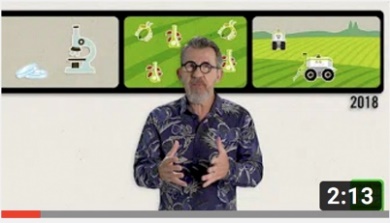 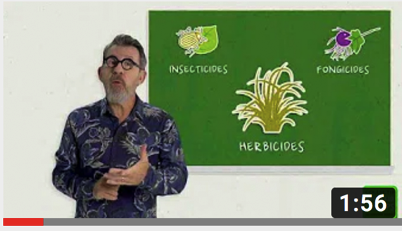 Le progrès agricole, une réalité
Les pesticides, késako ?
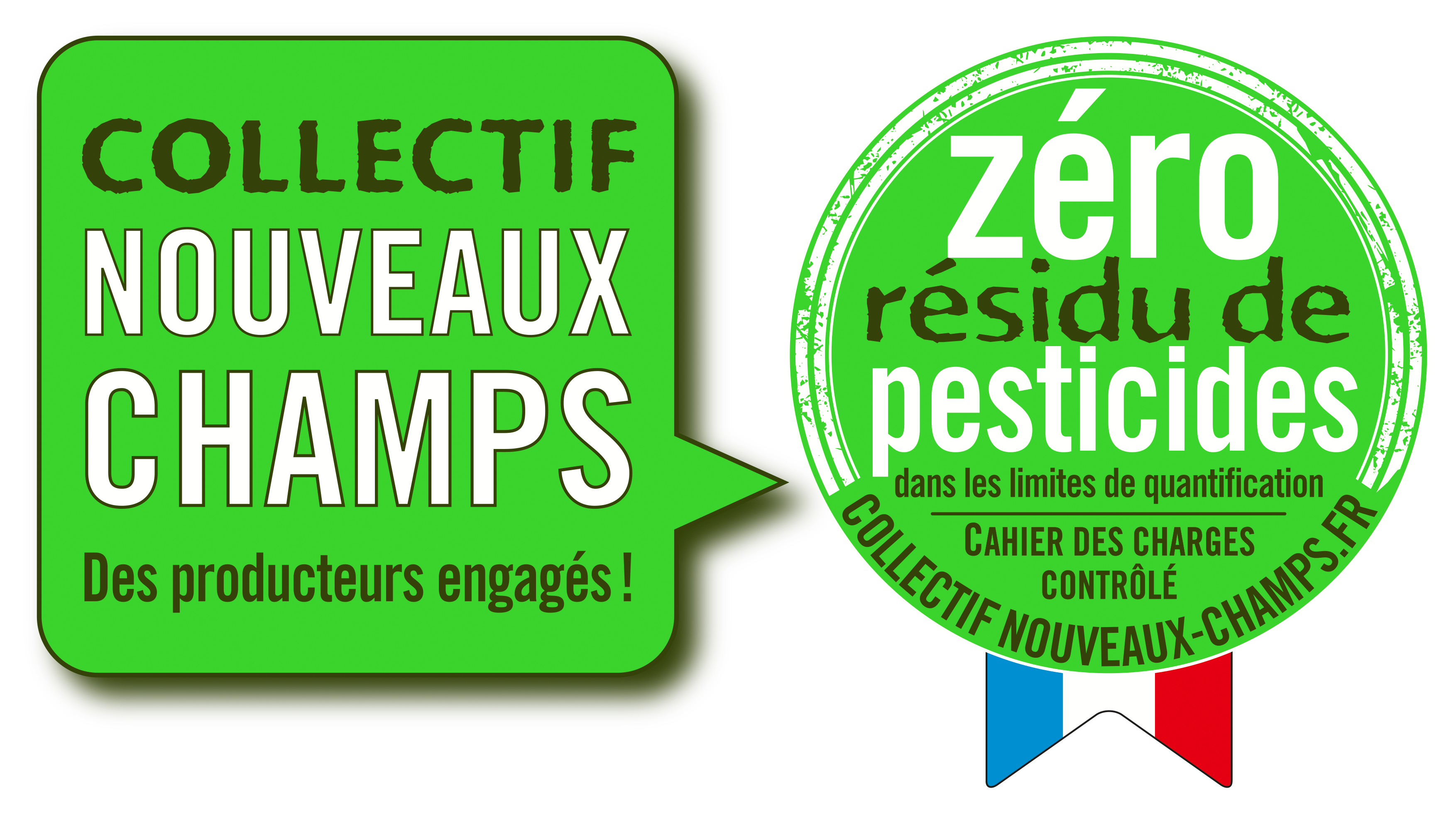 REJOIGNEZ-NOUS !
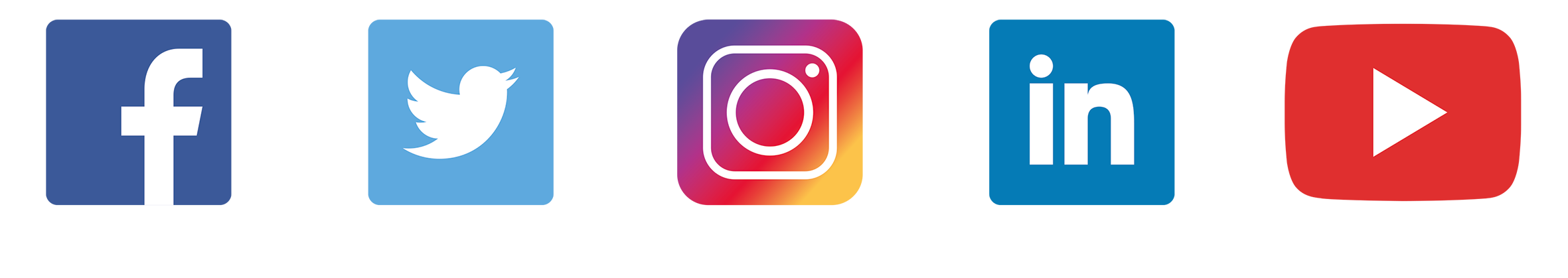 Plus d’infos sur
www.nouveaux-champs.fr
8
23/04/2021
Répondre aux principales objections